Проект в подготовительной группеЗащитникам Отечества……Ура!
Выполнила: воспитатель Iкатегории
 Городецкая Галина Алексеевна
Вид проекта: 
игровой, творческий;
по областям: речевое развитие, познавательное развитие, 
физическое развитие, художественно-эстетическое развитие,
 социально-коммуникативное развитие;

Продолжительность проекта: 2 недели.
Участники проекта:
дети подготовительной  группы,
 родители воспитанников, воспитатели,
 инструктор по физической культуре,
 музыкальный руководитель
Актуальность проблемы:
Знакомя детей с праздником «Защитника Отечества», мы зарождаем в них 
чувства гордости и любви к своей Родине, надеясь, что в будущем служба в армии
 будет считаться для них не наказанием, а почетной обязанностью.

Цель проекта: 
создание условий для систематизации знаний о Вооруженных силах России.

Задачи проекта:
Продолжать расширять представления у детей о Российской Армии, 
 расширять знания о почетной обязанности защищать Родину;
формировать у детей патриотические чувства, основанные на ознакомлении 
 с боевыми традициями нашего народа и памятниками боевой славы;
- воспитывать любовь и уважение к защитникам Родины;
- развивать интеллектуальную компетентность ребёнка.

Предполагаемый результат:
1. Имеют представление о празднике «23 февраля».
2. Проявляют интерес и уважение к армии, к защитникам Отечества.
3. Стремятся к совершенствованию своих физических качеств, 
к укреплению здоровья.
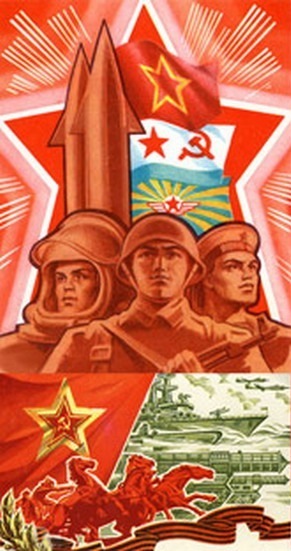 «День защитника Отечества» – российский национальный праздник, отмечаемый 
23 февраля.
Был установлен в 1922 году как День Красной армии.
 С 1949 до 1993 года – носил название  «День Советской Армии и Военно-Морского флота».
Ныне этот праздник переименован в «День защитника Отечества»
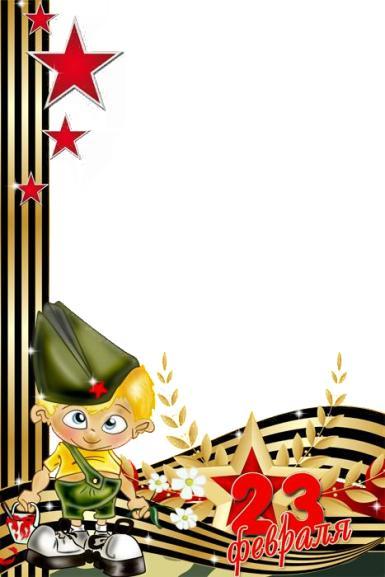 Всем, кто защищал нашу родную землю от захватчиков, кто стоит на защите нашей Родины в мирное время, мы отдаем дань уважения в этот день. 
   В этот день принято поздравлять и мальчиков, будущих защитников нашего Отечества.  Этот праздник вышел за границы, он не просто праздник для солдат. Он не только для людей в погонах, что  на службе Родины стоят. Этот праздник с праздником мужчины с полным правом можем мы назвать.
В честь мужчин сегодня поздравленья будут от друзей, родных звучать.
Российская  армия – это вооруженные силы нашей Родины, которые защищают ее независимость и свободу.В вооруженные силы Российской Федерации входят:
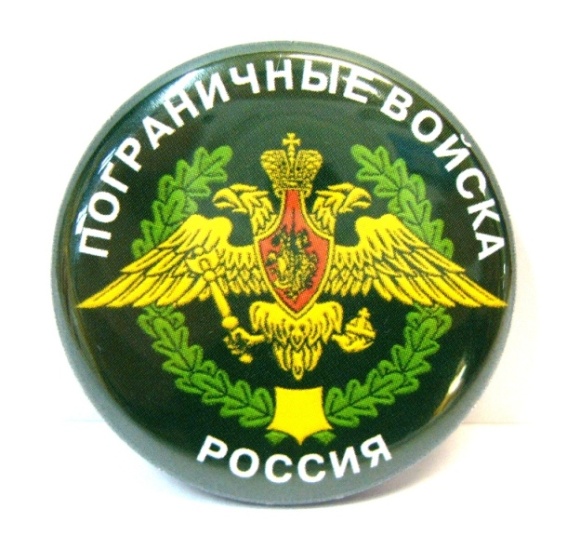 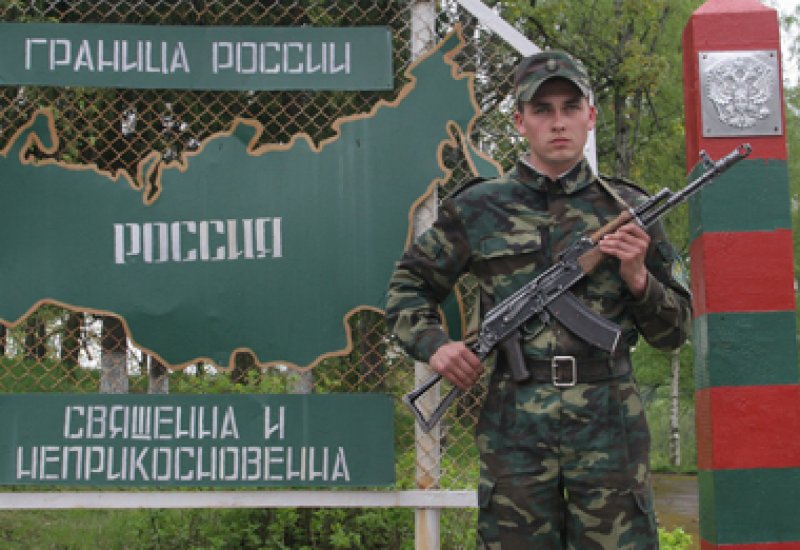 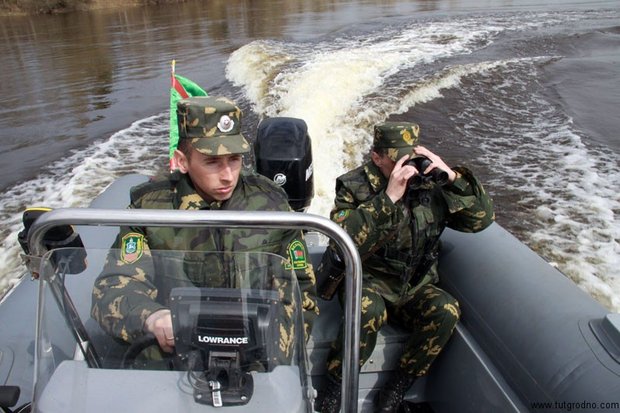 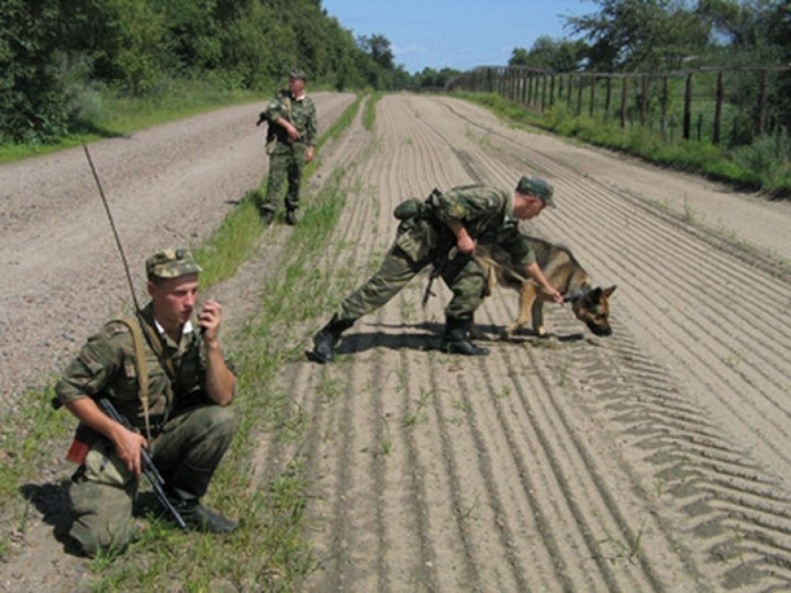 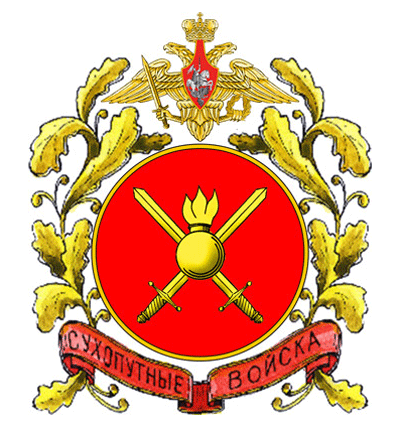 Сухопутные войска: пехота, артиллерия, ракетные части, танки
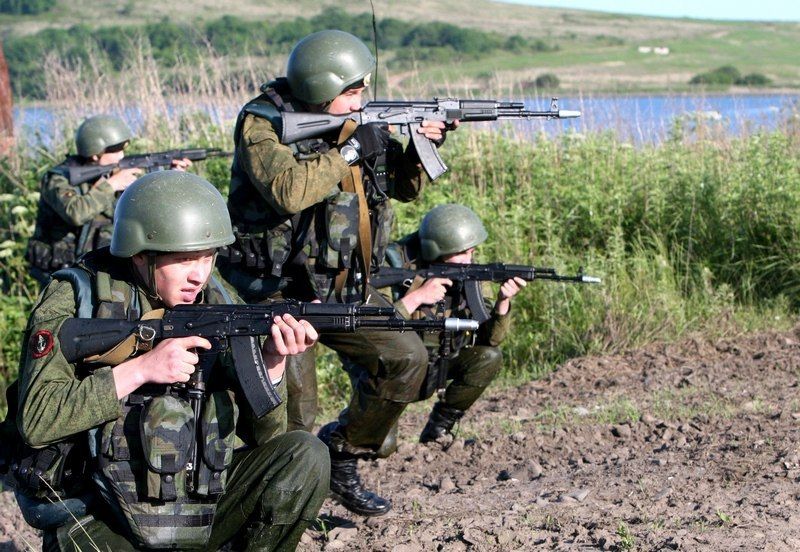 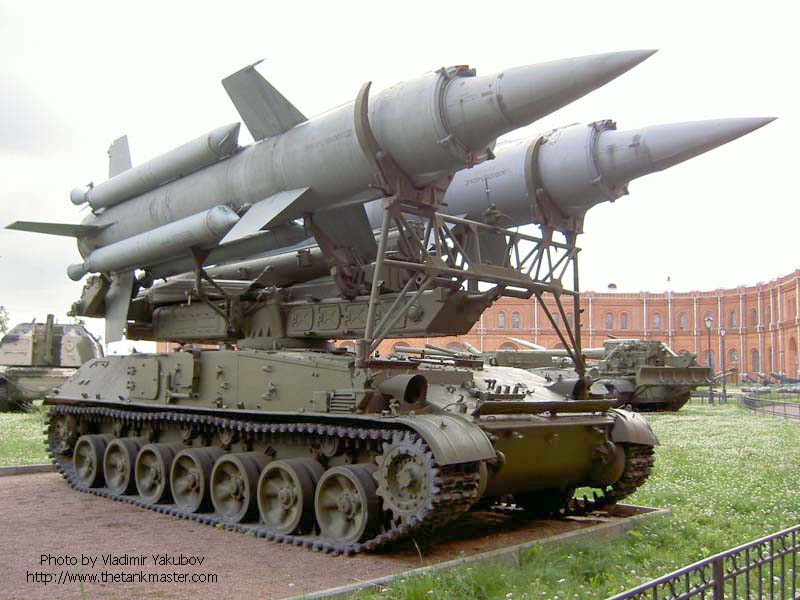 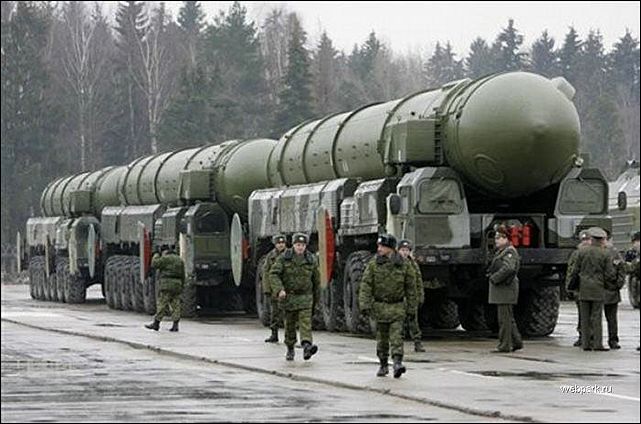 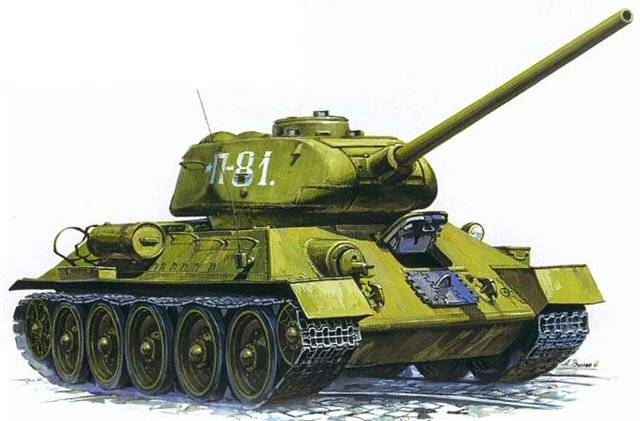 Военно – воздушные силы:  бомбардировочные, истребительные, а также вертолетные части и их соединения
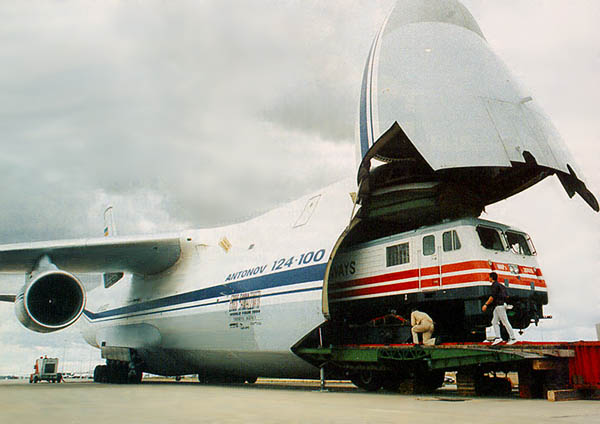 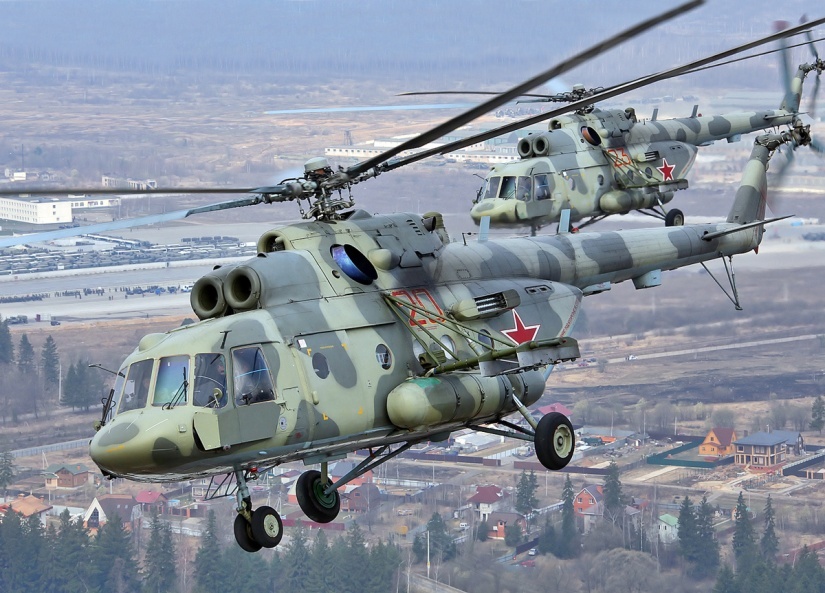 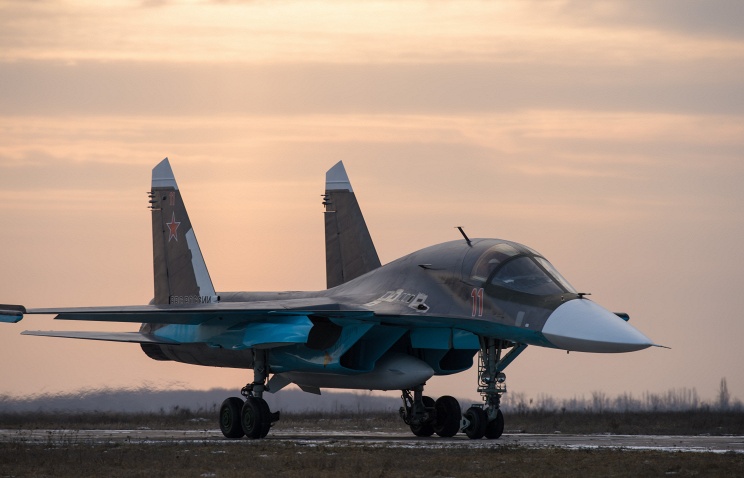 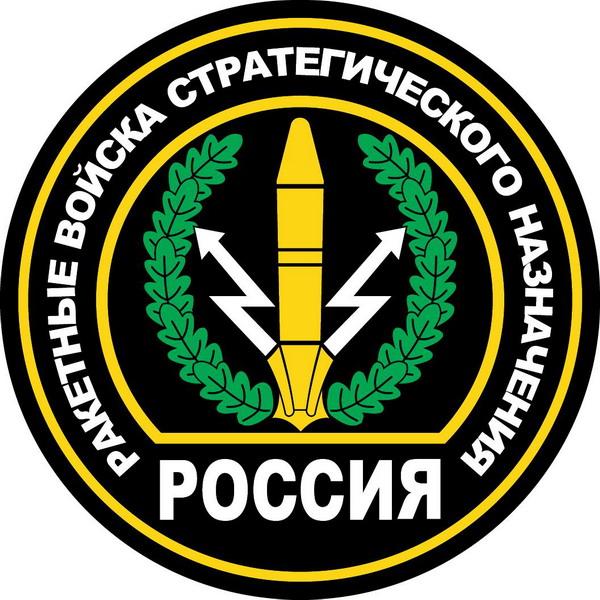 Ракетные войска – вооруженные мощными ракетами, которые могут доставить в любую точку земного шара всесокрушающий атомный заряд
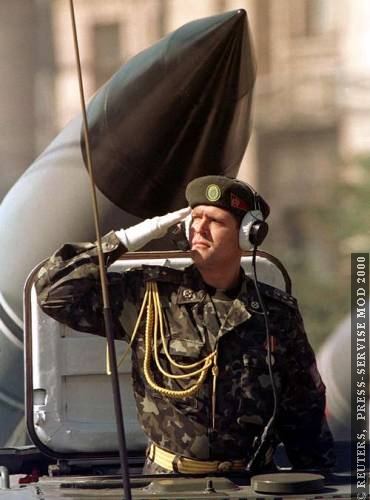 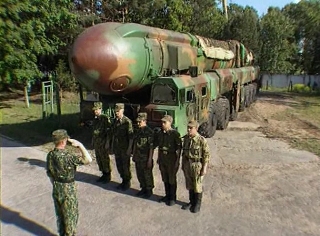 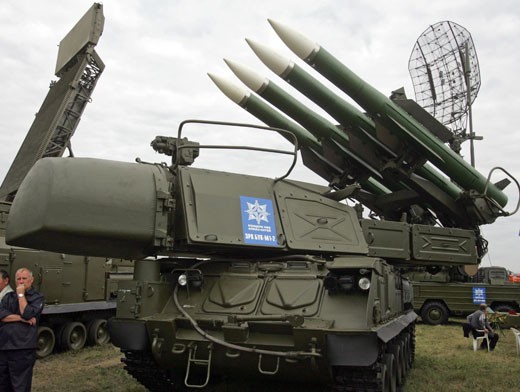 Военно – морской флот: морская авиация, береговые базы, на которых располагаются боевые корабли и самолеты
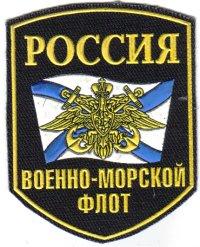 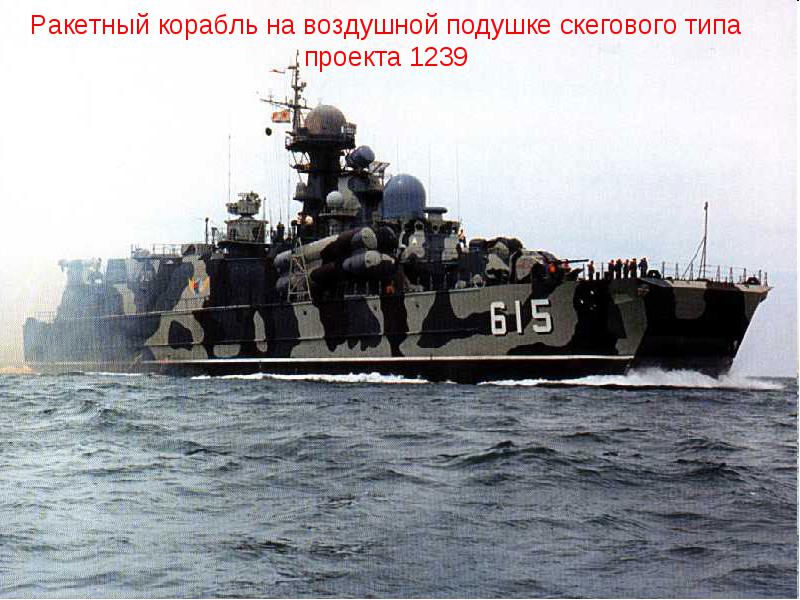 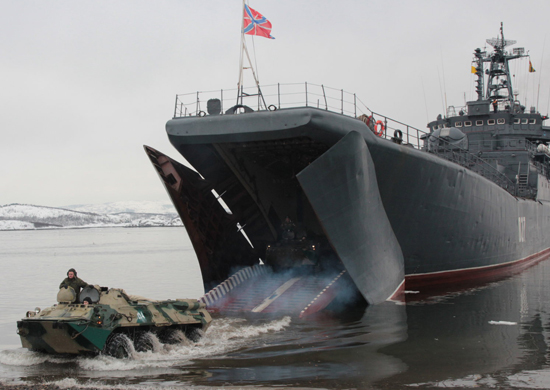 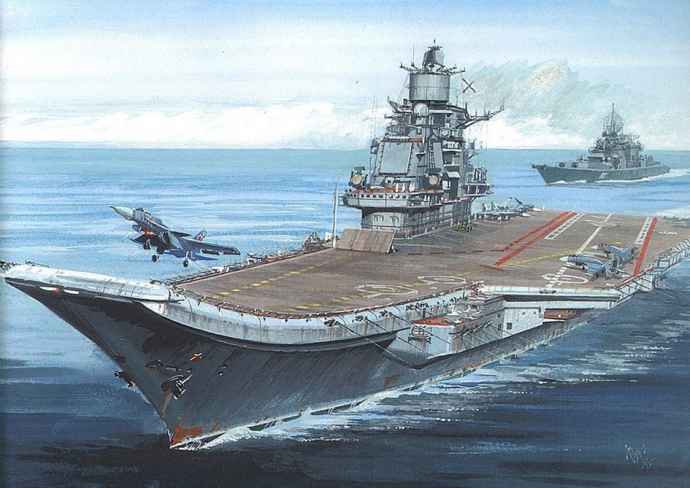 Папы разные бывают… И когда проходят дни, сыновья их вырастают точка в точку, как они!
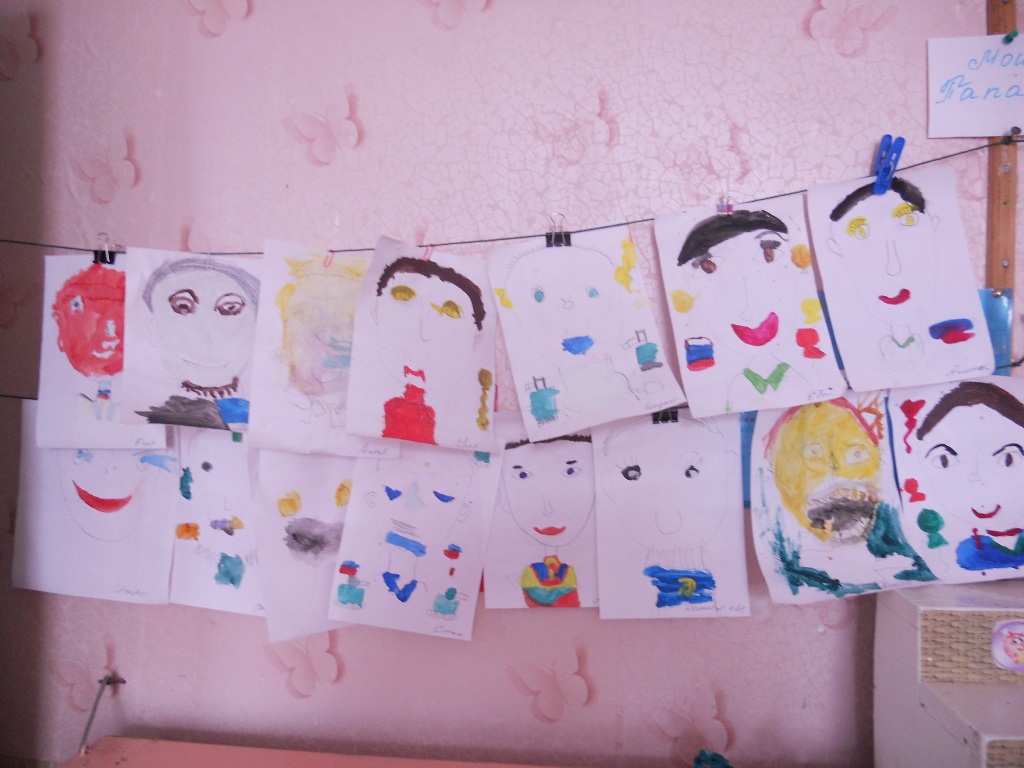 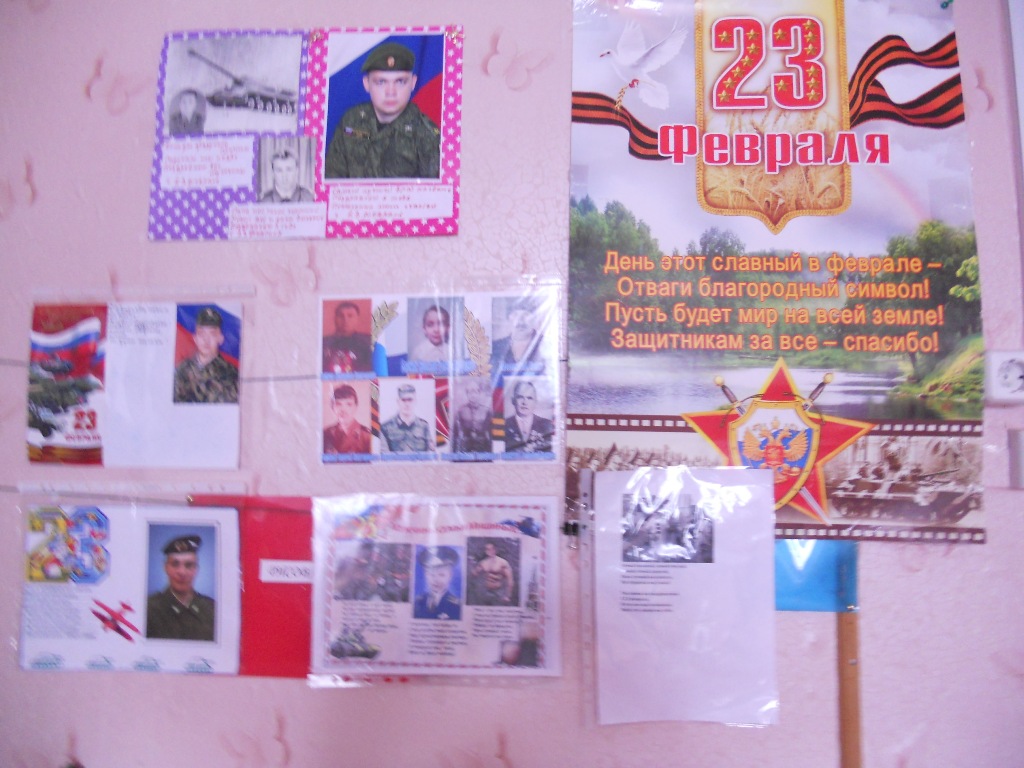 Сегодня — праздник всех отцов,Всех сыновей, всех, кто готовСвой дом и маму защитить……
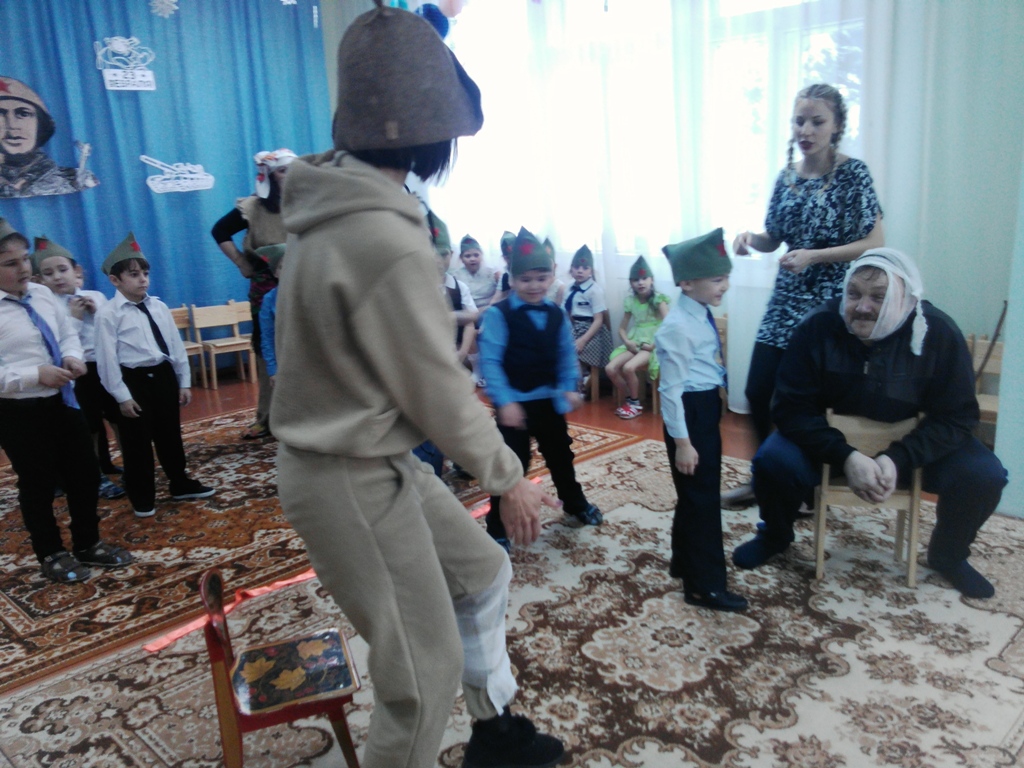 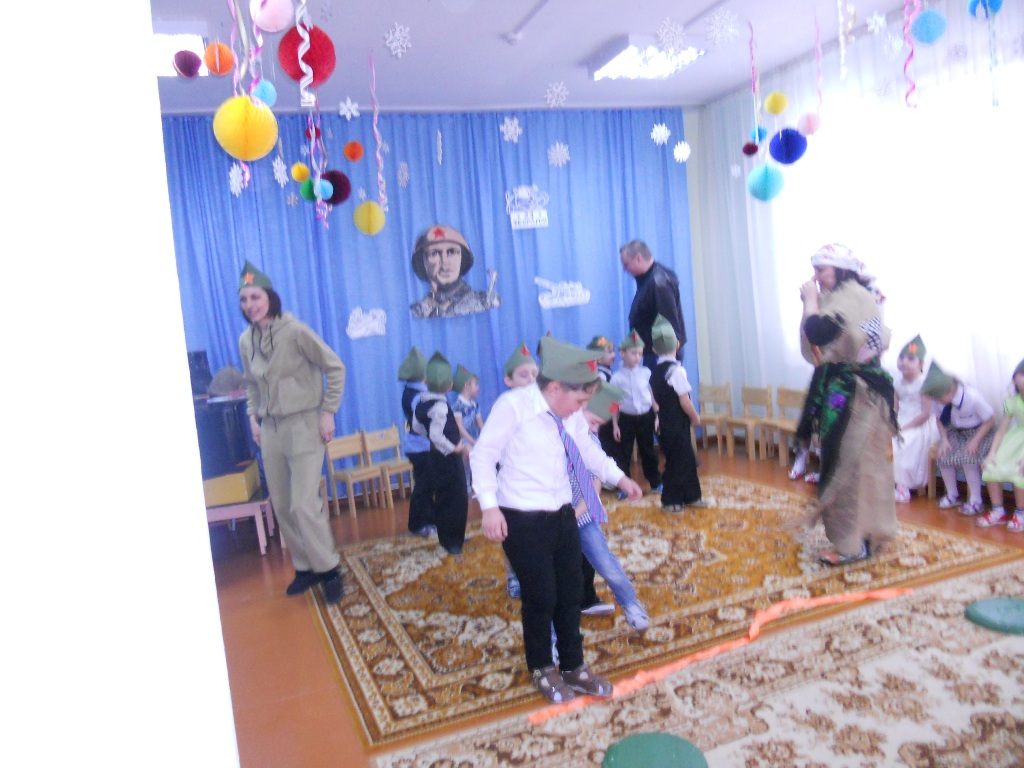 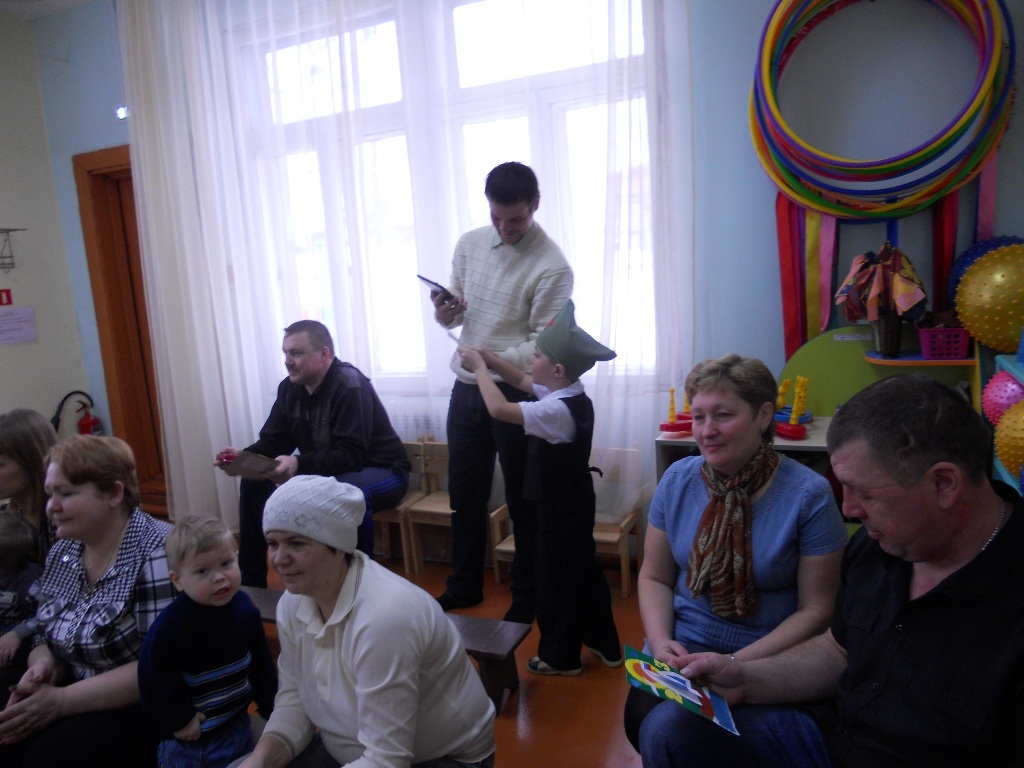 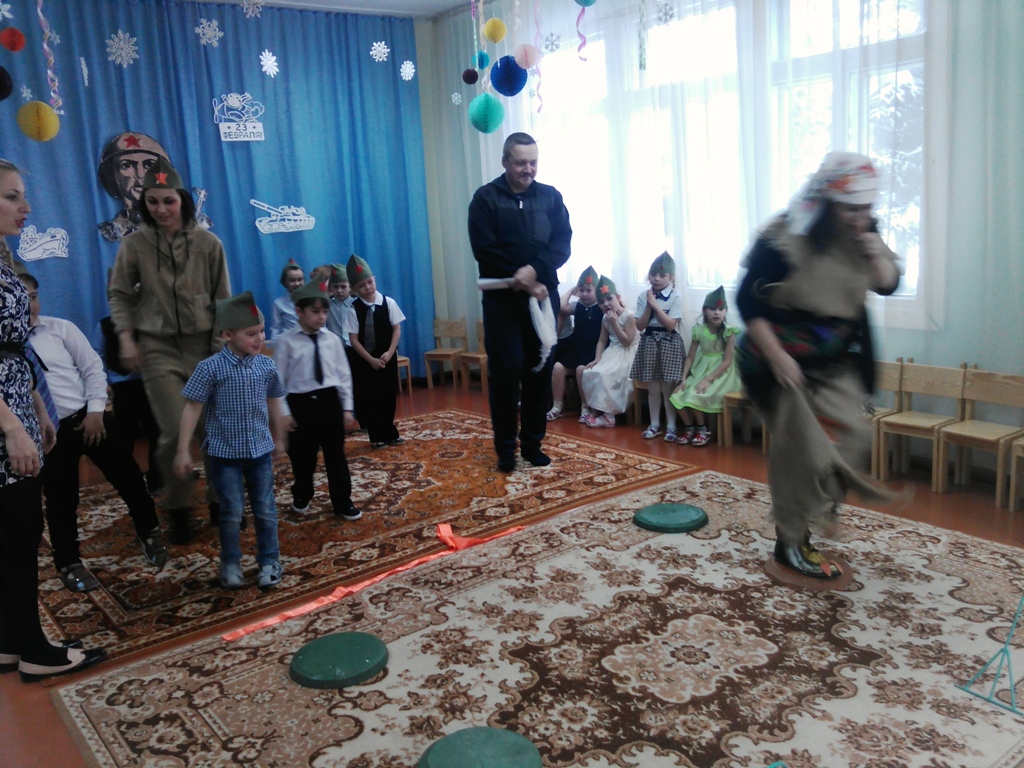 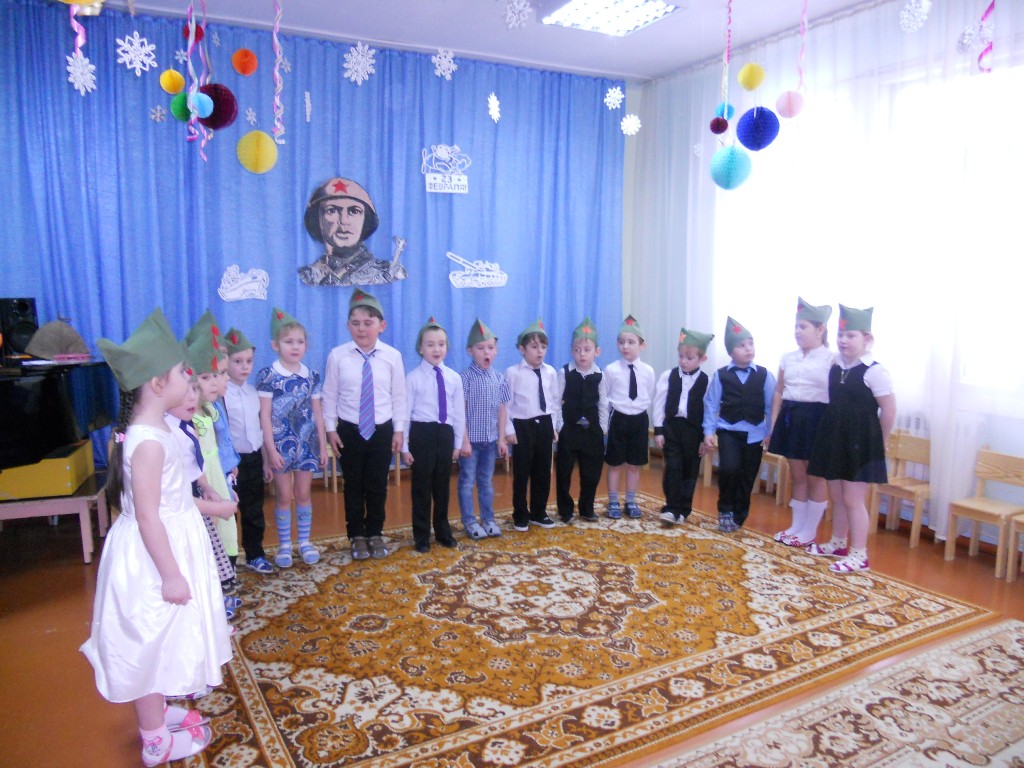 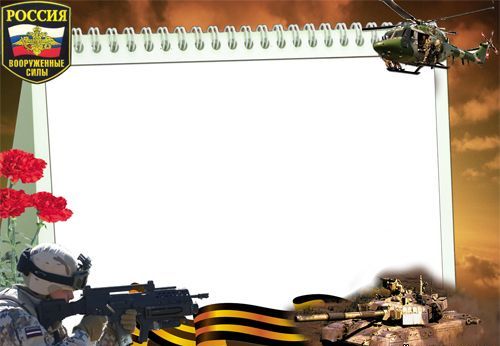 Защитник Отечества – звучно, весомо, Надежно, ответственно, с детства знакомо. Красивая, емкая четкая фраза, В ней – честь и достоинство, святость приказа! В ней – вера, любовь и солдатская совесть, В ней – мужество, смелость, словно повесть, В ней – доблесть, отвага и мир гуманизма.Военная служба – Олимп героизма!!!